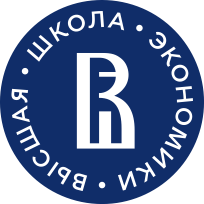 Факультет довузовской подготовки



День открытых дверей
4-9 классы
12 апреля 2023 г.
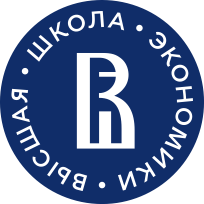 Факультет 
довузовской подготовки
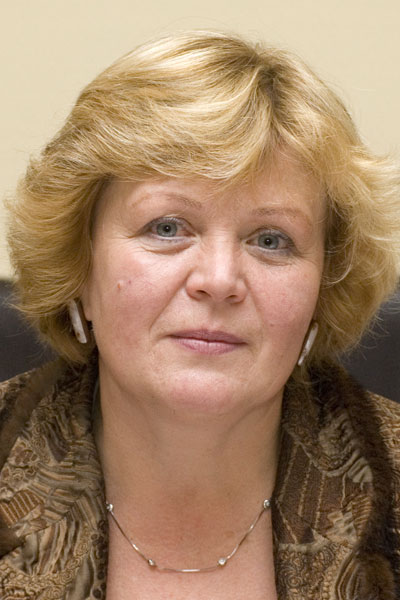 Декан,
кандидат исторических наук

Светлана Васильевна
Квашонкина
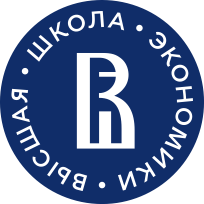 Факультет 
довузовской подготовки
Цифры и факты
1994
2023
10 образовательных программ с 4 по 11 класс

4 500+ слушателей ежегодно

50 000+ выпускников

Ежегодно в среднем около 75% выпускников ФДП поступают в НИУ ВШЭ
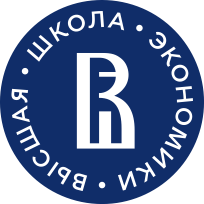 Факультет 
довузовской подготовки
Преподавательский состав
Более 120 преподавателей

72% эксперты ОГЭ и ЕГЭ

69% кандидаты наук

Около 25% выпускников ФДП
    стали преподавателями НИУ ВШЭ
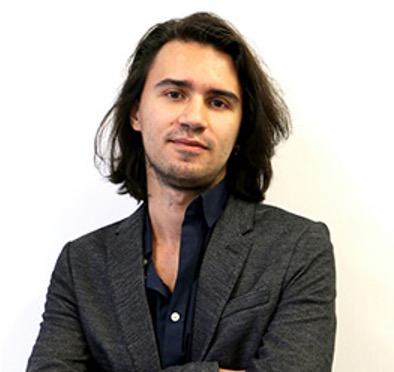 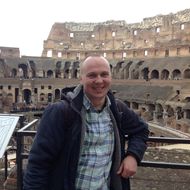 Александр Андреевич
Гиринский
Заведующий кафедрой теории познания
Преподаватель Лицея
Денис Сергеевич Чистяков
Преподаватель ФДП и Лицея НИУ ВШЭ, методист
Кандидат физико-математических наук
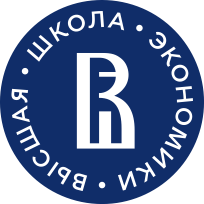 Факультет 
довузовской подготовки
Программы факультета
«Клуб Эрудит. 4-7 классы» 
Программа «7 класс»
Программа 8-9 классы»
Программа «9 класс»
Программа «10 класс»
Программа «10-11 классы»
Программа «11 класс»
«Индивидуальный практикум»
«Проектно-творческая деятельность»
«Интернет-школа. Онлайн-библиотека»
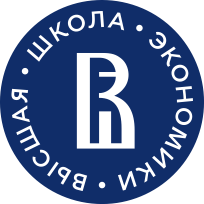 Факультет 
довузовской подготовки
Университетская система обучения
4 модуля – 32 учебные недели

Контроль знаний – оперативный показатель успеваемости

Личный рейтинг – успех в освоении дисциплин учебного плана

Авторские методические материалы – Онлайн-библиотека
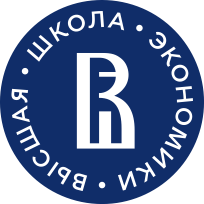 Факультет 
довузовской подготовки
Преференции и скидки
Возможность поступления в Лицей НИУ ВШЭ без вступительных испытаний

Преференции по результатам интеллектуального Турнира «TESLA»

Обучение за счет средств факультета – 100%

Возможность поступления в бакалавриат НИУ ВШЭ со скидкой до 100%

Переходящая скидка на каждую следующую возрастную программу – 10%

Скидка по результатам личного рейтинга по предметам – 50%
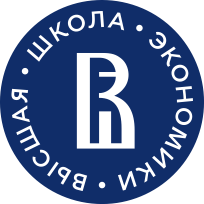 Факультет 
довузовской подготовки
Формат обучения
Офлайн – в аудитории с преподавателем

Онлайн – в режиме реального времени с преподавателем

Самостоятельное обучение – Онлайн-библиотека

Групповые занятия 
Академическая группа – до 20 человек
Языковая группа – до 15 человек
Группа 4-8 человек

Индивидуальные занятия (1 человек)
*Для программы «Клуб Эрудит. 4-7 классы» предусмотрен только офлайн формат в академической группе
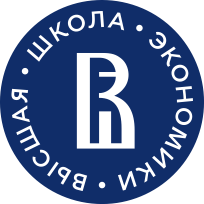 Факультет 
довузовской подготовки
Личный рейтинг
Система помодульного оценивания уровня освоения программы

Возможность сравнить свои результаты относительно других слушателей в сопоставимых условиях по каждому предмету

Оперативный показатель успеваемости 

Мотивация к активному освоению образовательной программы 

Основание для предоставления скидок и преференций
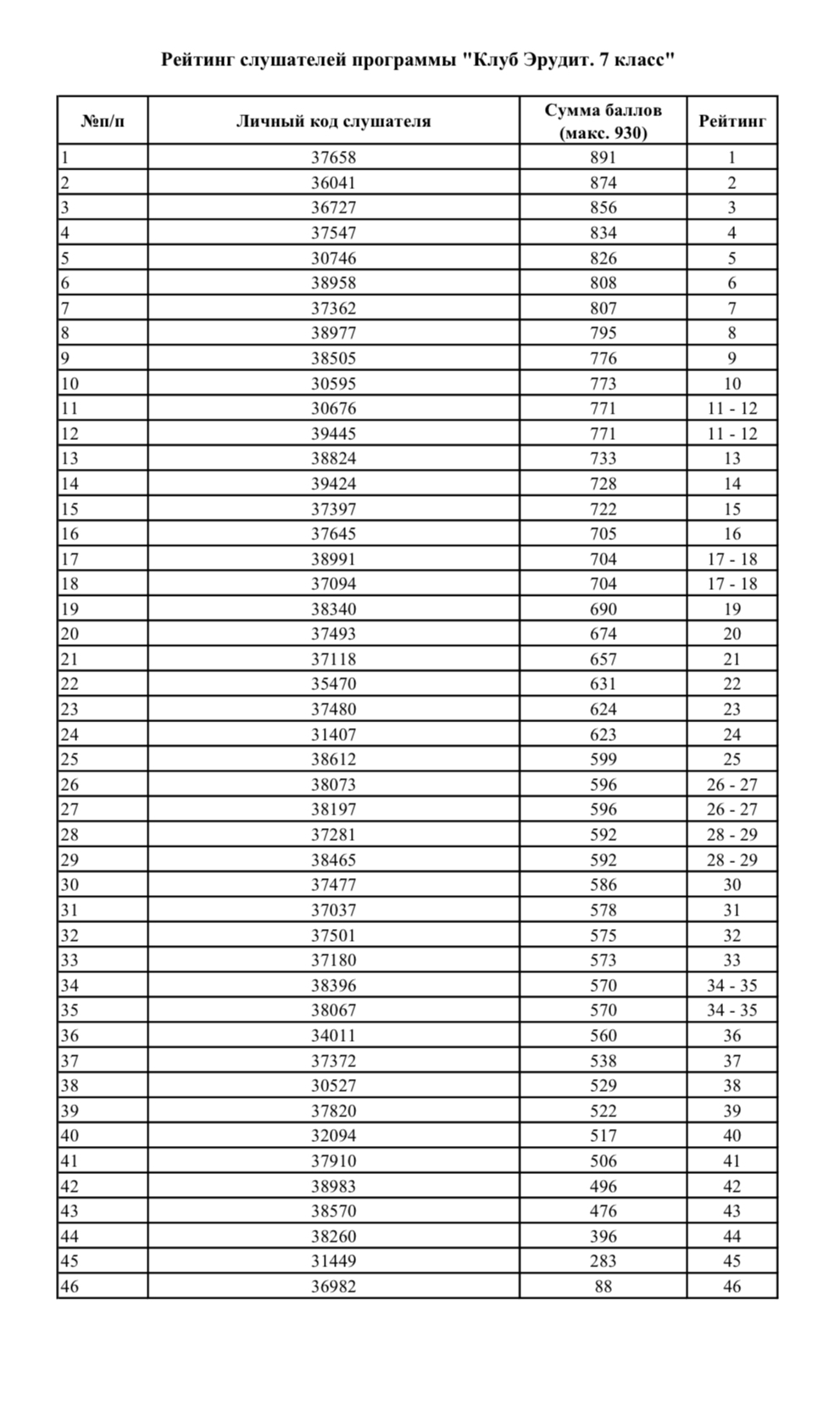 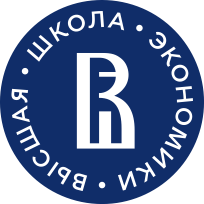 Факультет 
довузовской подготовки
Личный рейтинг слушателей
Программы «7 класс» за 2022/2023 учебный год
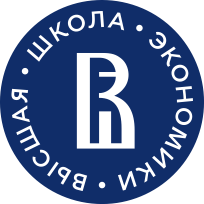 Факультет 
довузовской подготовки
Методическое обеспечение
Авторские методические материалы по каждому предмету

Эффективные задания для детальной проработки знаний и навыков

Материалы, основанные на типовых заданиях ГИА, университетских олимпиад и творческих конкурсов 

Все материалы утверждены УМС по довузовскому образованию НИУ ВШЭ
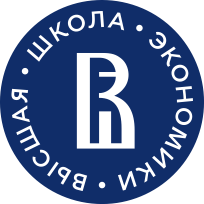 Факультет 
довузовской подготовки
Клуб Эрудит 4-7 класс
Образовательная программа на основе игровых технологий
Изучаемые дисциплины
Занимательная математика
Финансовая грамотность
IT-трек: Разработка мобильных приложений
Трек творчество: Живопись и дизайн
Трек кругозор: Право / Историческая география
Предпринимательский трек: Основы предпринимательства / Маркетинг

Семейная психология (для родителей)

Английский язык от A до Z
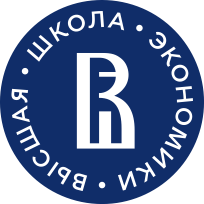 Факультет 
довузовской подготовки
Клуб Эрудит 4-7 классы
Особенности обучения
Контроль знаний
Формат обучения
Расписание
Текущий контроль

Командная 
игра
«Лабиринт»
Суббота

12:00– 15:00
Очно
В группе
32 учебные недели – 4 модуля + 4 периода каникул
Занятия только в формате офлайн
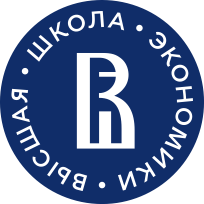 Факультет 
довузовской подготовки
Программа «7 класс»
Изучаемые дисциплины
ОБЩЕОБРАЗОВАТЕЛЬНЫЕ
Математика
Русский язык
Английский язык

ПРЕДПРОФИЛЬНЫЕ
Основы программирования
Дизайн
Экономика
Основы журналистики и медиакоммуникаций
Входят в рейтинг
Для получения дополнительных преференций
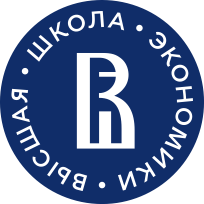 Факультет 
довузовской подготовки
Программа «7 класс»
Особенности обучения
Контроль знаний
Формат обучения
Занятия
Расписание
Зависит от количества предметов

Вторник
Суббота
Текущий контроль

Промежуточный контроль
Только очно
1 предмет – 2 ак.часа
В группе
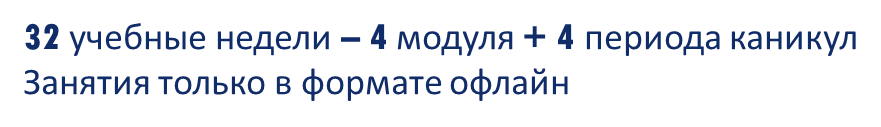 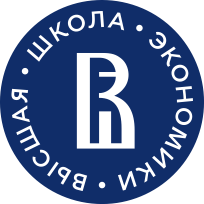 Факультет 
довузовской подготовки
Программы для 8 и 9 класса
Двухгодичная программа (базовая) - 112 ак.часов за два года
     по одному предмету
Программа «9 класс» (углубленная) - 56 ак.часа в год 
     по одному предмету 

ОБЩЕОБРАЗОВАТЕЛЬНЫЕ
Математика
Русский язык                                  Входят в рейтинг
Английский язык

ПРЕДПРОФИЛЬНЫЕ
Основы программирования                                             Для получения дополнительных преференций
Дизайн
Экономика
Основы журналистики и медиакоммуникаций
32 учебные недели – 4 модуля + 4 периода каникул
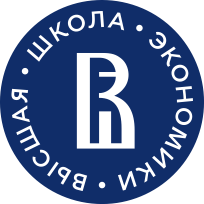 Факультет 
довузовской подготовки
Программы для 8 и 9 класса
Особенности обучения
Контроль знаний
Формат обучения
Занятия
Расписание
Зависит от количества предметов

Будние дни
16:40-19:30
Текущий контроль

Промежуточный контроль
В группе

Индивидуально
Офлайн

Онлайн
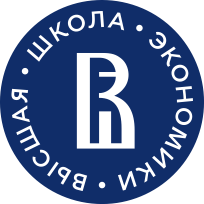 Факультет 
довузовской подготовки
Преференции при поступлении 
в Лицей НИУ ВШЭ
Возможность поступления в Лицей НИУ ВШЭ без вступительных испытаний по результатам обучения (для 7 и 9 классов)

Математика
Русский язык
Английский язык

Предпрофиль

7 класс – 23 квотных места для слушателей ФДП (в 2022-2023 учебном году)
9 класс – 108 квотных мест для слушателей ФДП (в 2022-2023 учебном году)
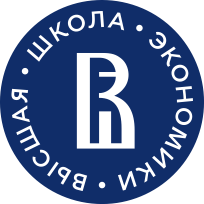 Факультет 
довузовской подготовки
Поступление в Лицей НИУ ВШЭ
По результатам рейтинга слушателей 7 и 9 класса

По итогам трех модулей обучения

По трем дисциплинам 
Математика
Русский язык
Английский язык

Дополнительные 30 баллов
За успешное освоение Предпрофильного предмета
В 2022/2023 учебном году

46 - участников рейтинга в 7 классе

624 – проходной балл среди слушателей  
     8 класса ФДП 


193 – участников рейтинга в 9 классе

624 – проходной балл среди слушателей 
      9 класса ФДП
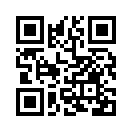 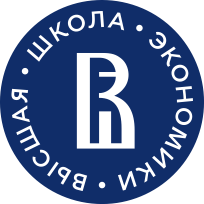 Факультет 
довузовской подготовки
Интеллектуальный Турнира TESLA
T – technology / Компьютерные технологии

Е – entrepreneurship / Предпринимательство

S – science / Естественные и социальные науки

L – linguistic skills / Языки и литература

A – art & design / История культуры и искусство
Победителям:
право обучаться на ФДП за счет Факультета
право бесплатно участвовать в образовательной программе выездных Летних Школ

Призерам:
Скидка 30% на обучение на Факультете довузовской подготовки НИУ ВШЭ: в «Клубе Эрудит» или по одному из предметов
[Speaker Notes: QR -  код]
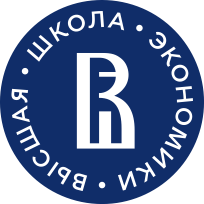 Факультет 
довузовской подготовки
Учимся не только за партой
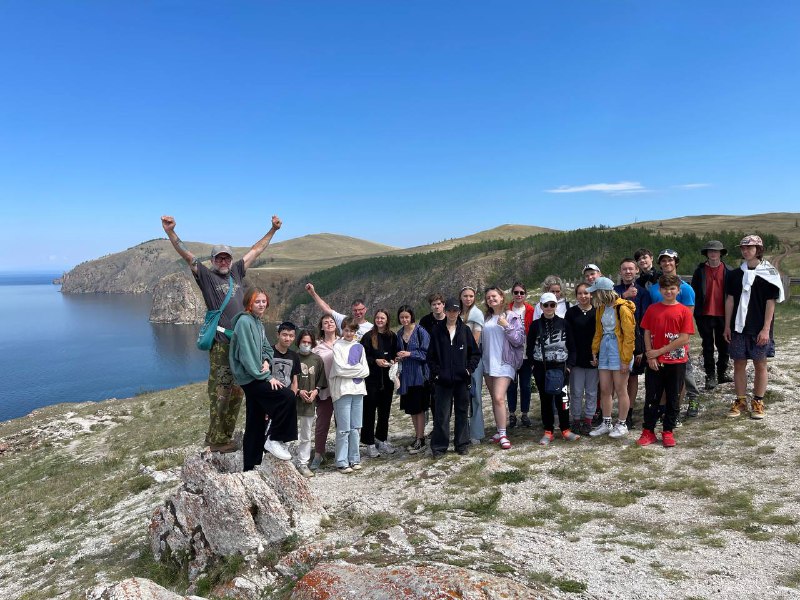 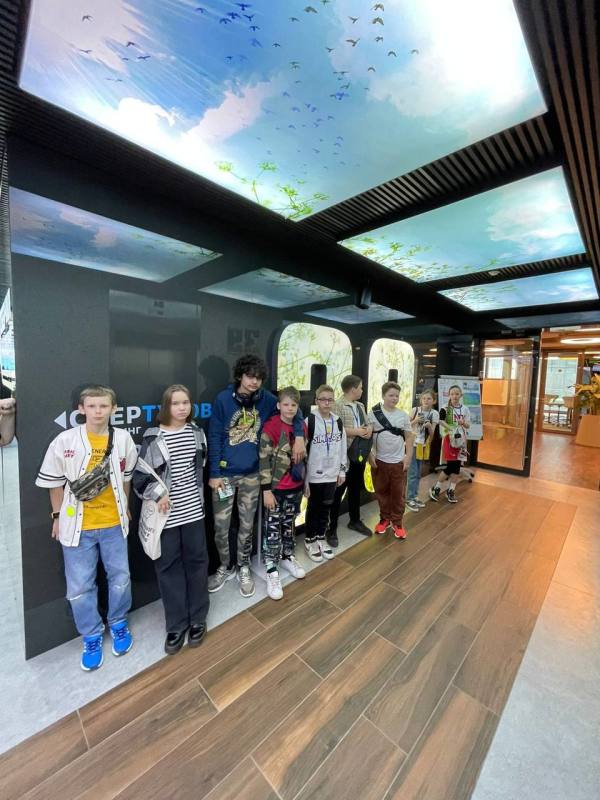 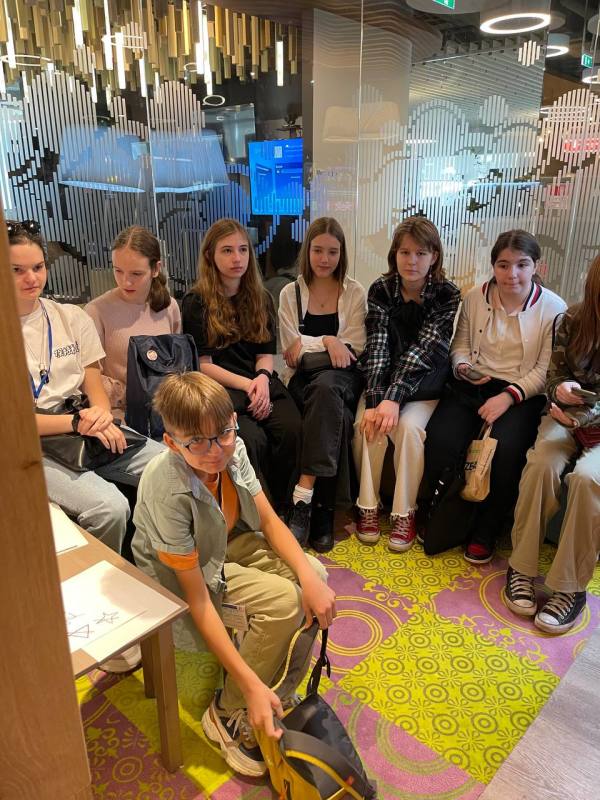 Профориентационные экскурсии и мероприятия
Каникулярные
школы
Образовательные 
путешествия
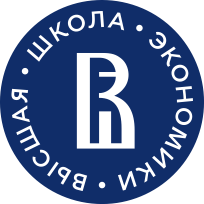 Факультет 
довузовской подготовки
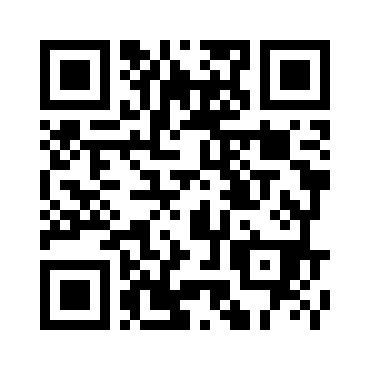 Летние школы 2023
5 – 16 июня – Ключи к успеху (5-7 классы)

19 – 30 июня – IT Школа (5-7 классы)

19 - 23 июня – Школа олимпиадного программирования (8-10 классы)

19 – 23 июня – Школа дизайна (8-10 классы)

19 – 23 июня - Школа медиа и журналистики (8-10 классы)
[Speaker Notes: Нужен QR- код на страницу предварительной регистрации]
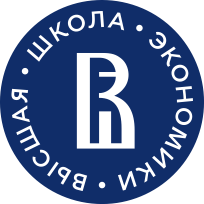 Факультет 
довузовской подготовки
Как заключить договор
Шаг 1: Заполнить анкету на сайте ФДП (с 14 августа)

Шаг 2: Выбрать онлайн оформление договора или записаться на заключение договора с личным присутствием

Шаг 3: Ознакомиться с важной информацией в Личном кабинете перед первым днем занятий
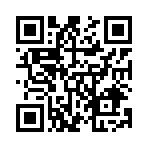 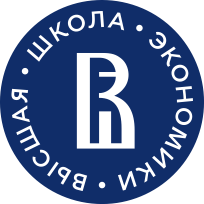 Факультет 
довузовской подготовки
Контакты
Адрес: 

3-й Колобовский переулок, дом 8/2
ст. метро «Цветной бульвар», «Трубная»

Телефон: 

+7 (495) 624-43-40
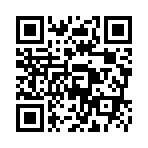